29
Consulting Study Tools
Sources to Understand
Scripture for Today
Dr. Rick Griffith • Jordan Evangelical Theological Seminary • BibleStudyDownloads.org
Recommended Bible Study Helps
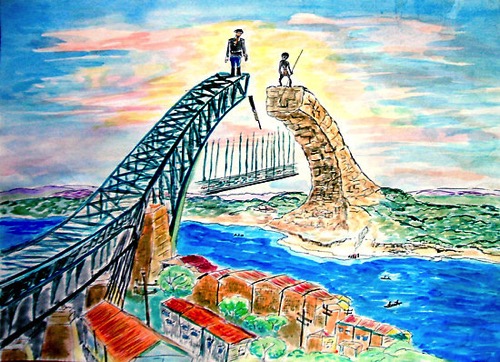 29-40
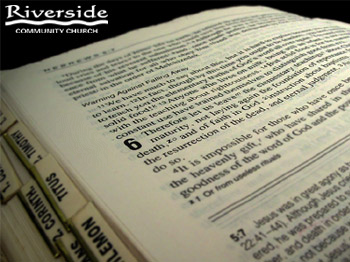 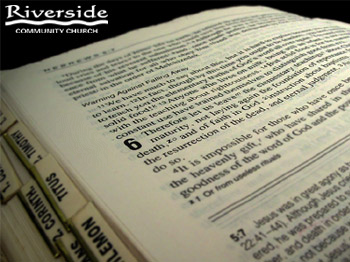 Bible: Ryrie Study Bible
29
Concordance: NASB Exhaustive Concordance
29, 32
Commentary: Bible Knowledge Commentary
30, 33
Bible Survey: Talk Thru the Bible
30, 34
Word Study: Vine's Expository Dictionary
30, 35
Bible Encyclopedia: Zondervan Pictorial
30, 36
Bible Atlas: Moody Atlas of Bible Lands (2009)
31, 37
Theology: Major Bible Themes/Basic Theology
31, 38, 40
Topical Bible: Nave's Topical Bible
31, 39
Bible Dictionary: The New Bible Dictionary
31
Digital Sources
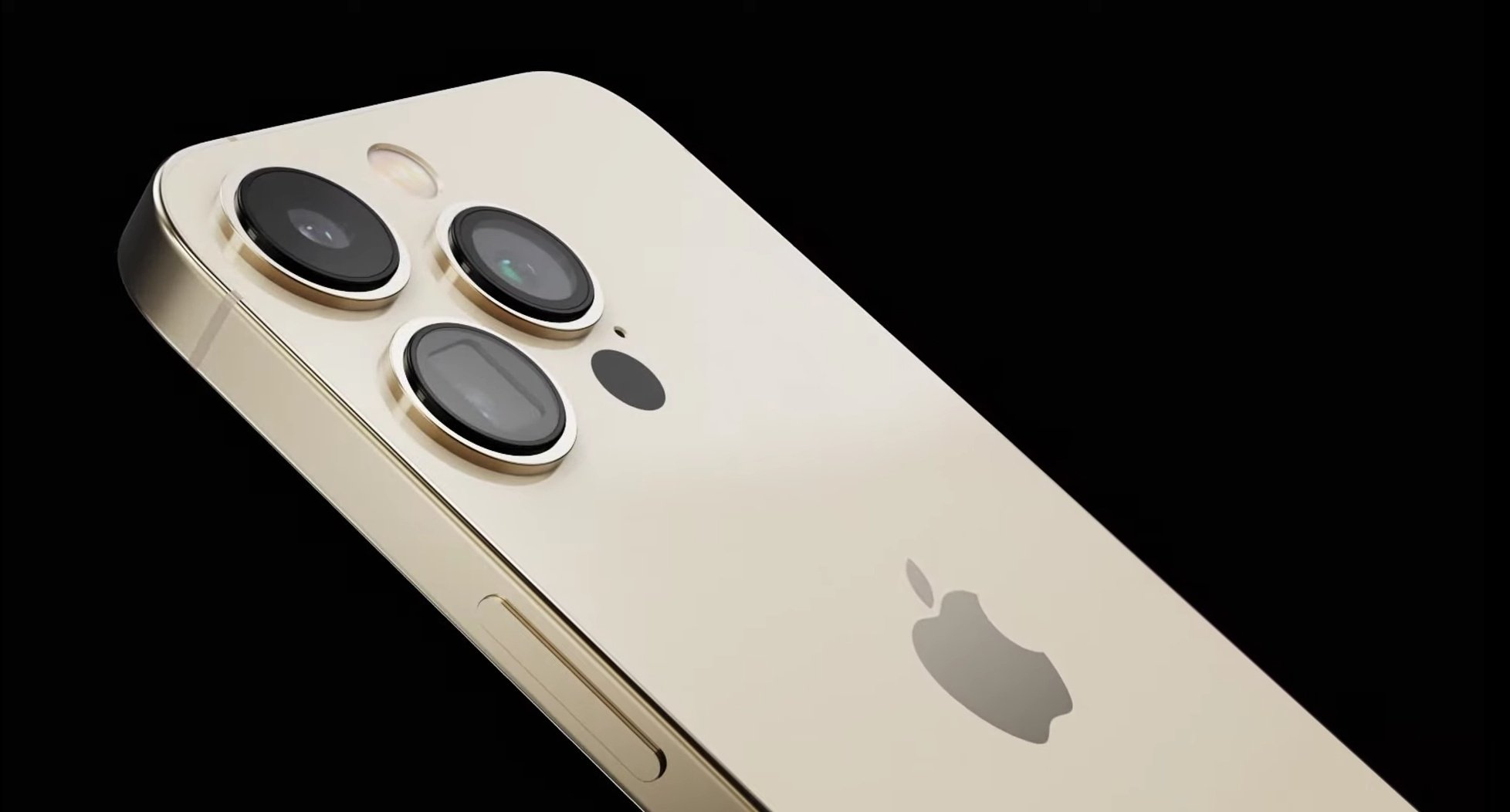 Free Bible Software
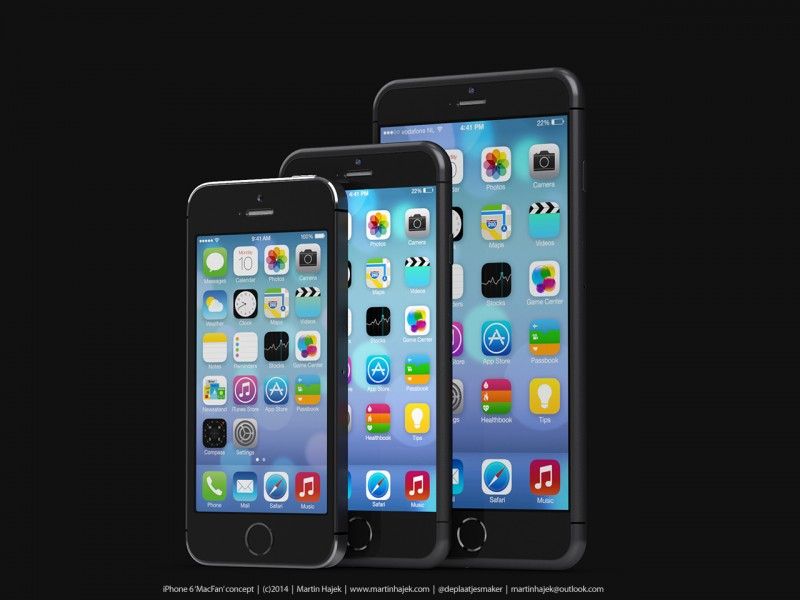 Smart Phone
YouVersion
AndBible
ESVBible
OliveTree
E-Sword
FaithLifeStudyBible (Logos)
Free Bible Software
Computer
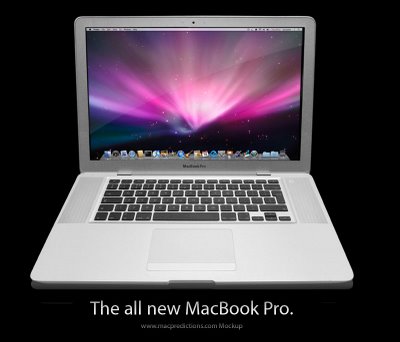 Bible.org
Blue Letter Bible (KJV)
BibleGateway
E-Sword
FaithComesByHearing
OliveTree
NetBible
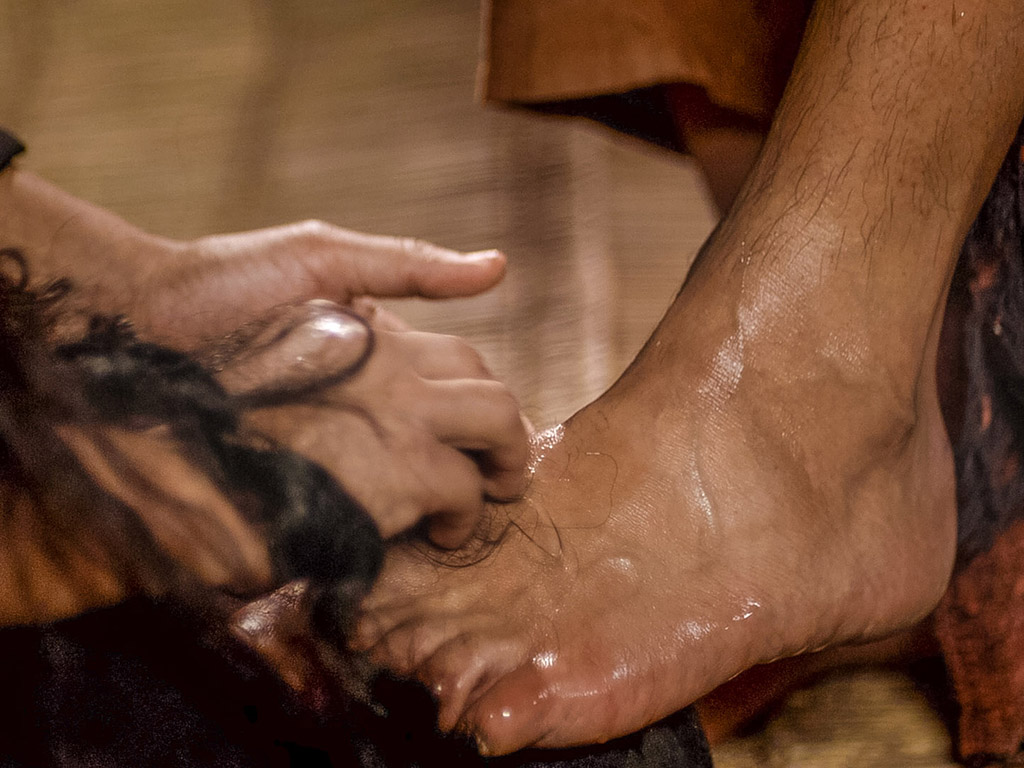 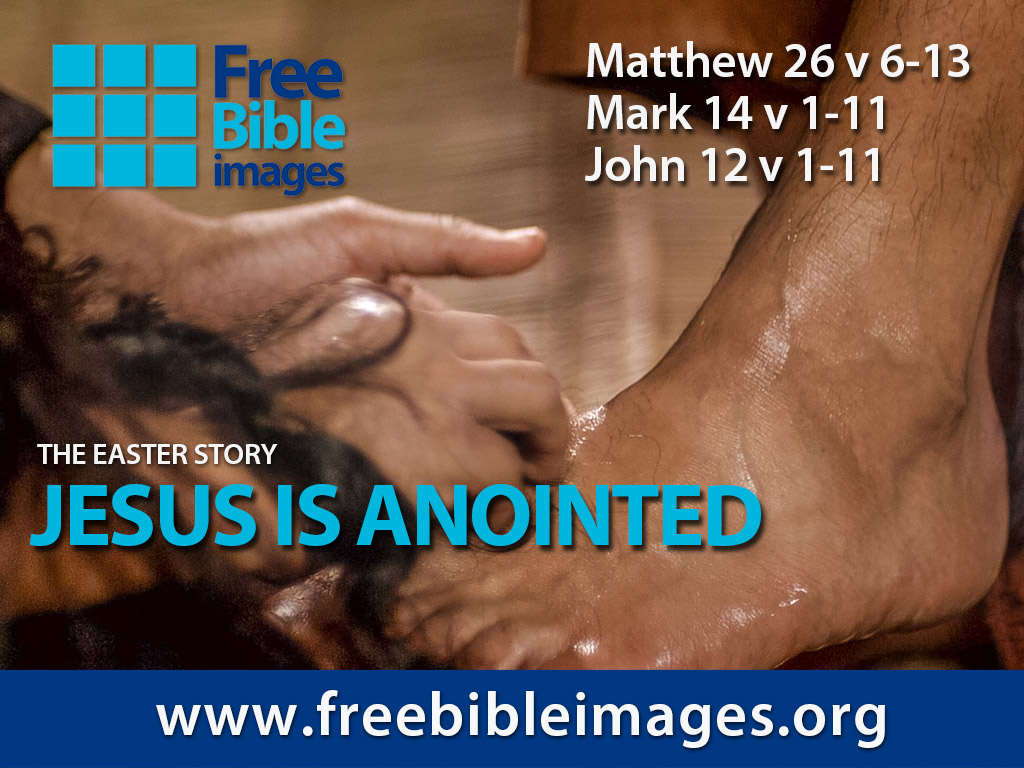 Matthew 26:6-13
Mark 14:1-11
John 12:1-11
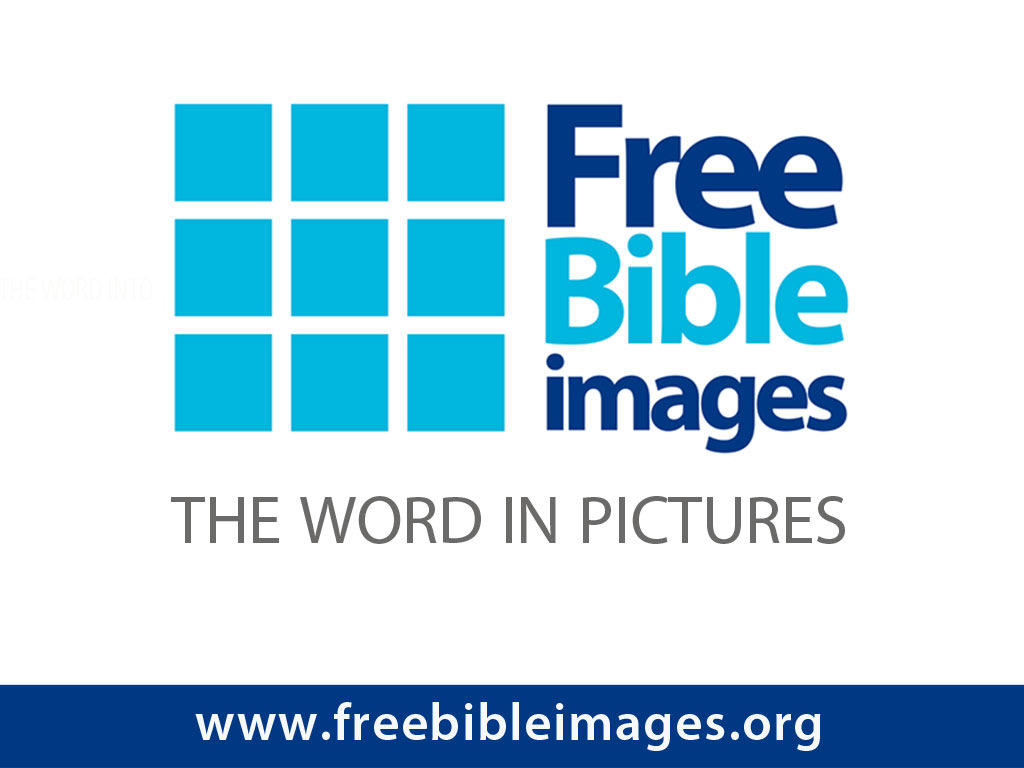 FreeBible images
Broken & Spilled Out
Performed By Steve Green
JESUS IS ANOINTED
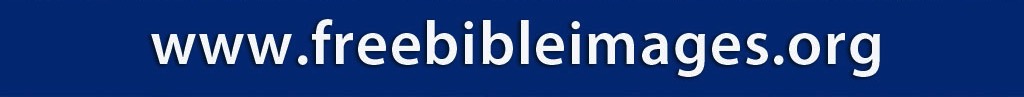 [Speaker Notes: FreeBibleImages.org does what it says it does, offering photos and cartoons on narrative portions of Scripture. These are copyright-free as well and continually updated.

This 1980s song accurately narrates how Mary of Bethany anointed Jesus for his burial as no time would be available to perform these Jewish rites the next day when the body of Jesus was hastily buried.
______________
Common-431
BS-20-Study Tools-6
NS-01-Matt15-28-slide
NS-02-Mark9-16-slide 
NS-04-John12-21-slide 5]
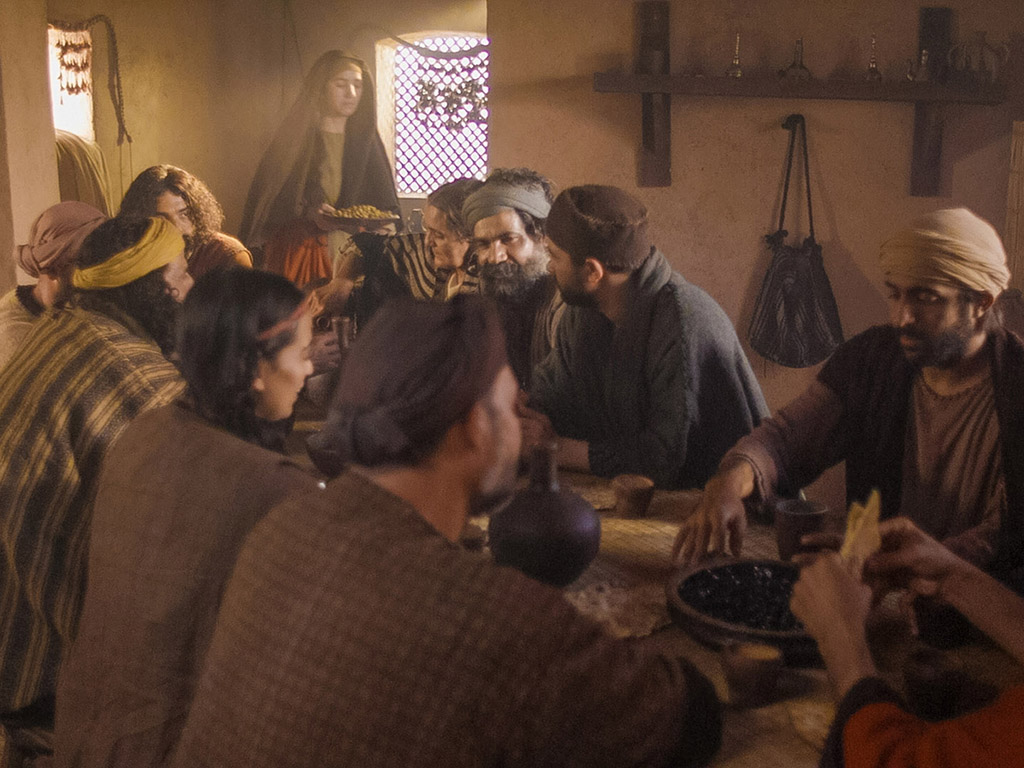 [Speaker Notes: Music background 1 of 2]
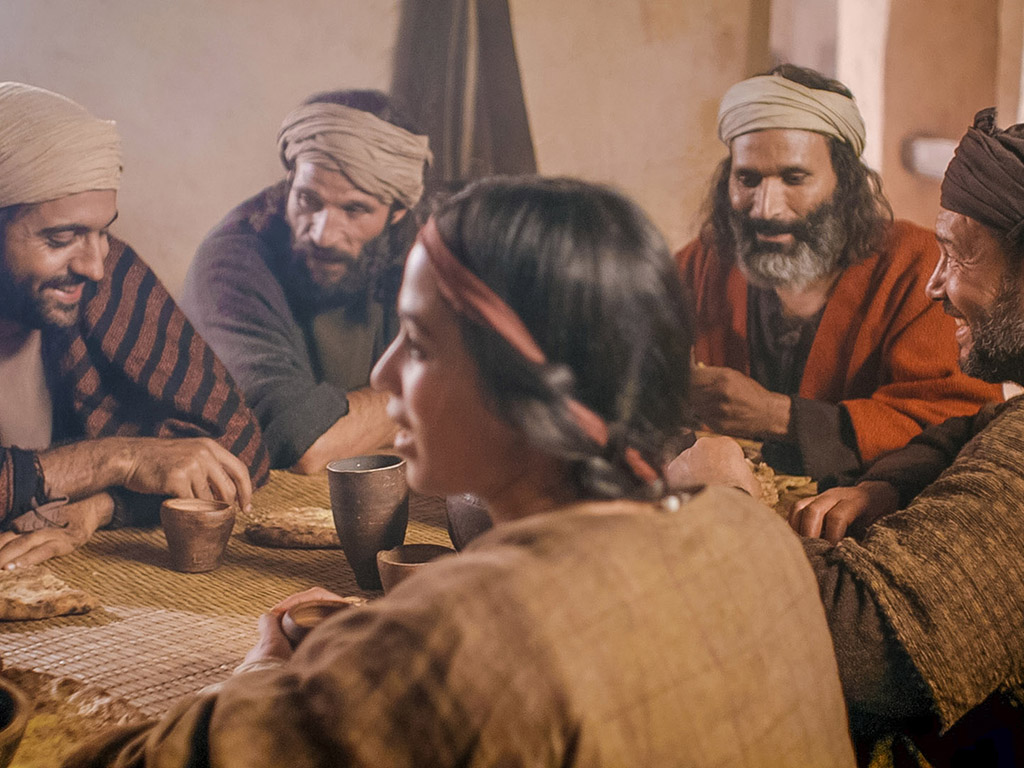 [Speaker Notes: Music background 1 of 2]
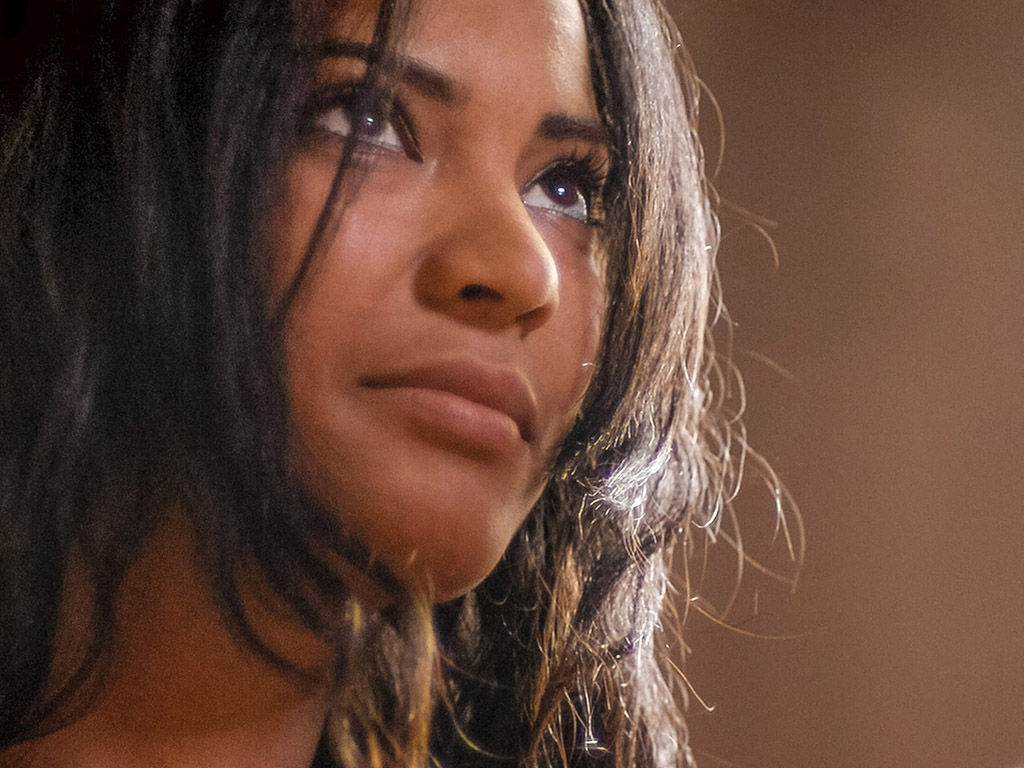 One day a plain village woman,driven by love for her Lord
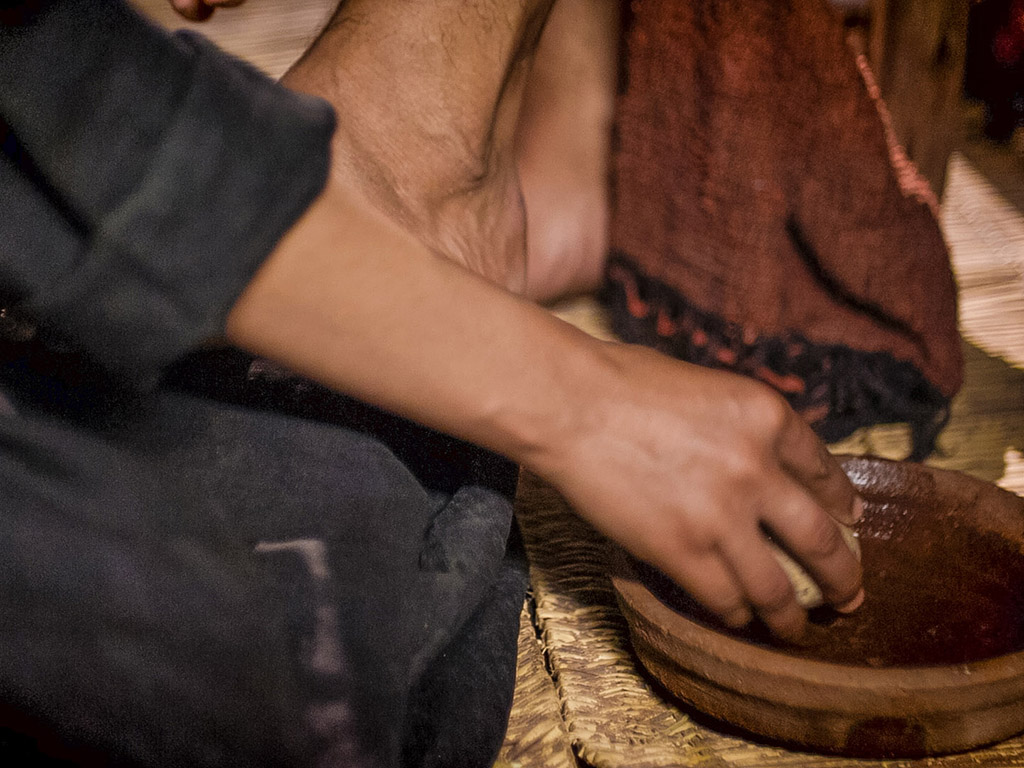 Recklessly poured out a valuable essence, disregarding the scorn
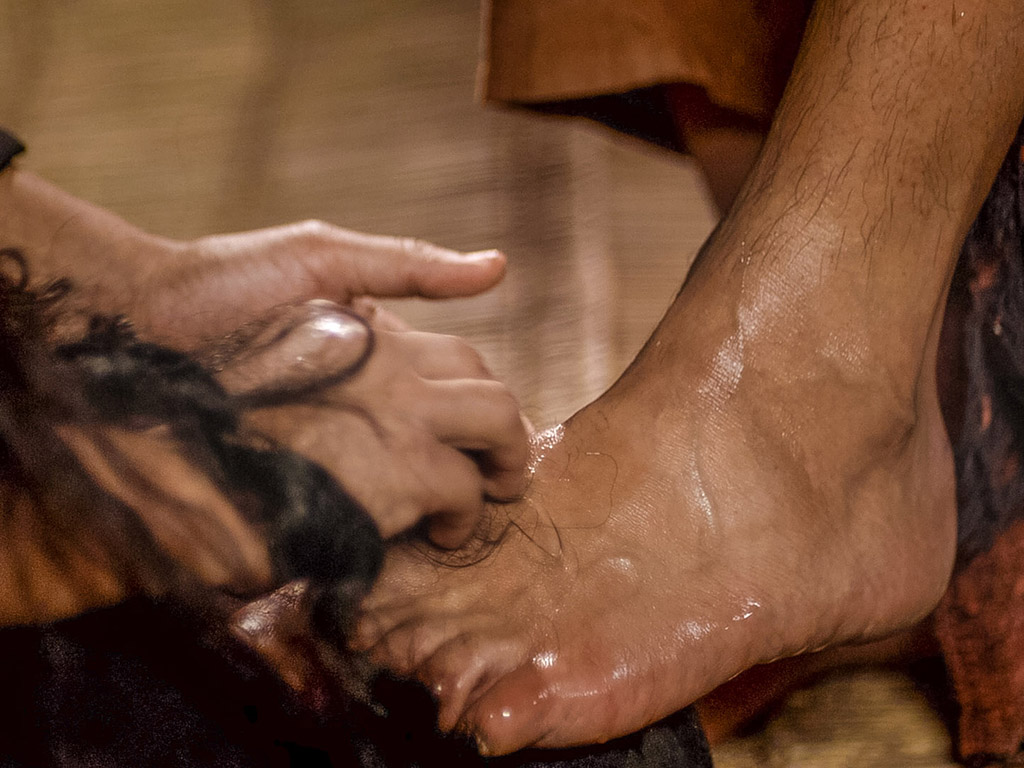 And once it was broken and spilled outA fragrance filled all the room.
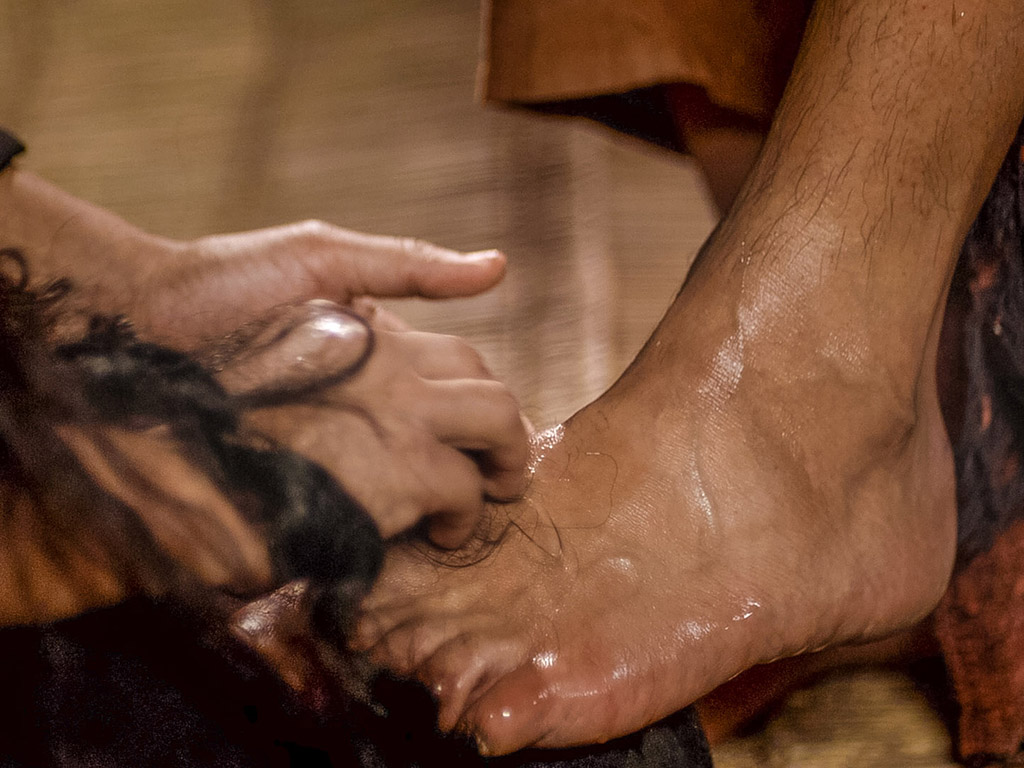 Like a prisoner released from his shacklesLike a spirit set free from the tomb
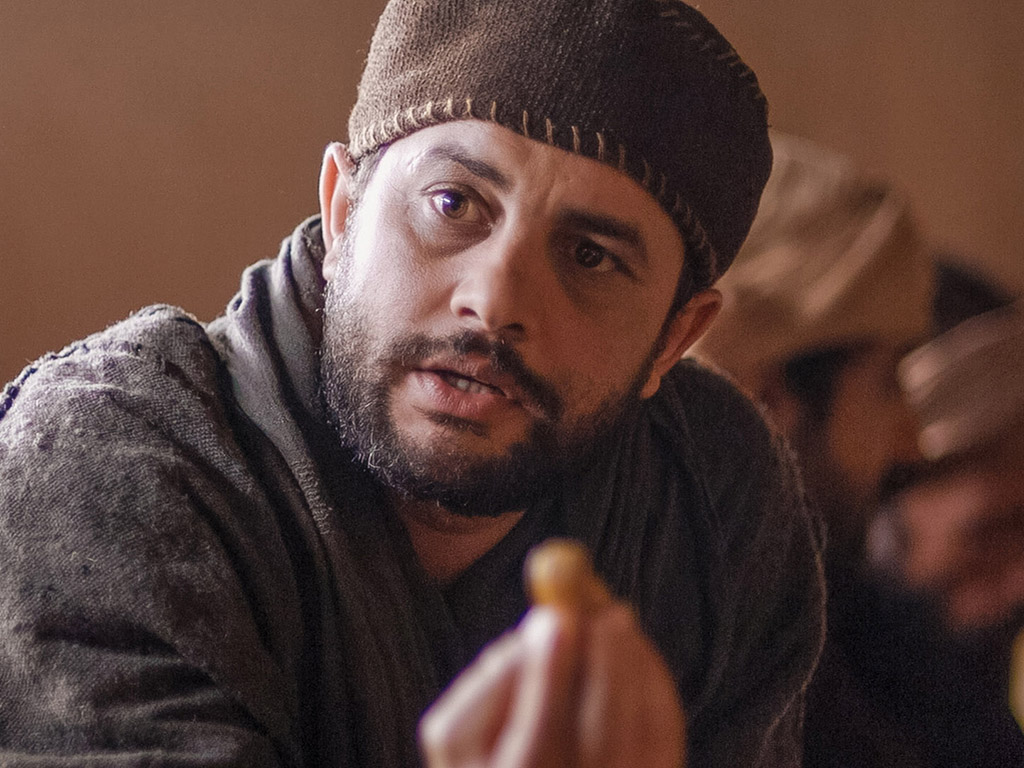 Broken and spilled out, just for love of you, Jesus
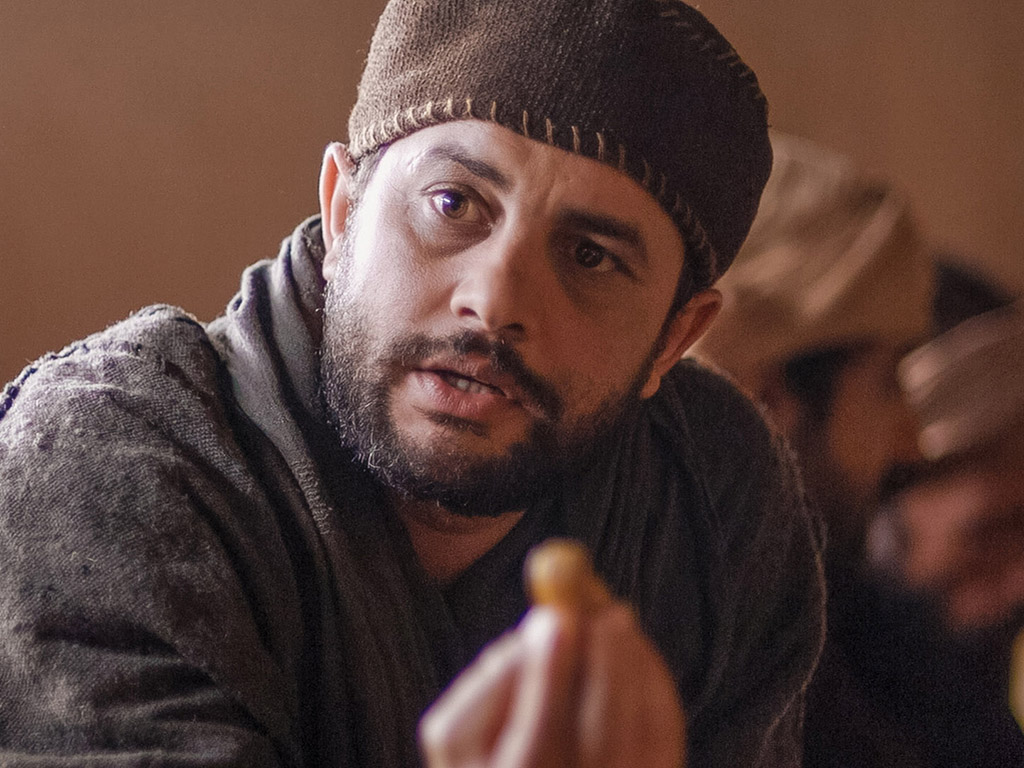 Life's most precious treasure, lavished on Thee
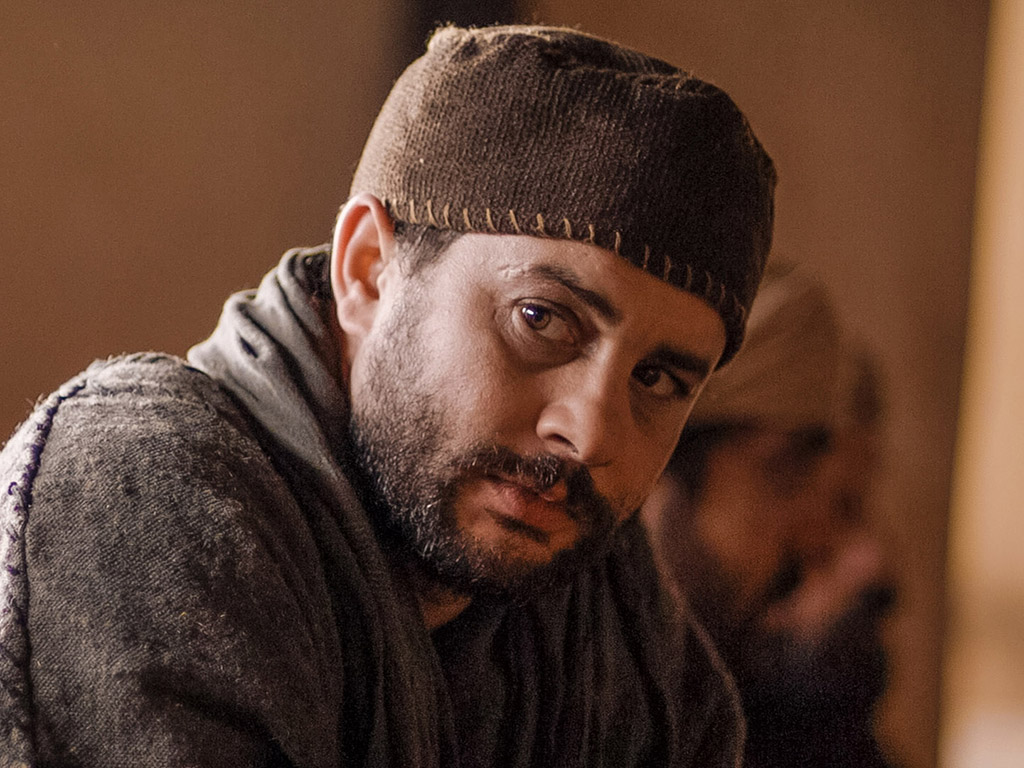 Broken and spilled out,and poured at Your feet
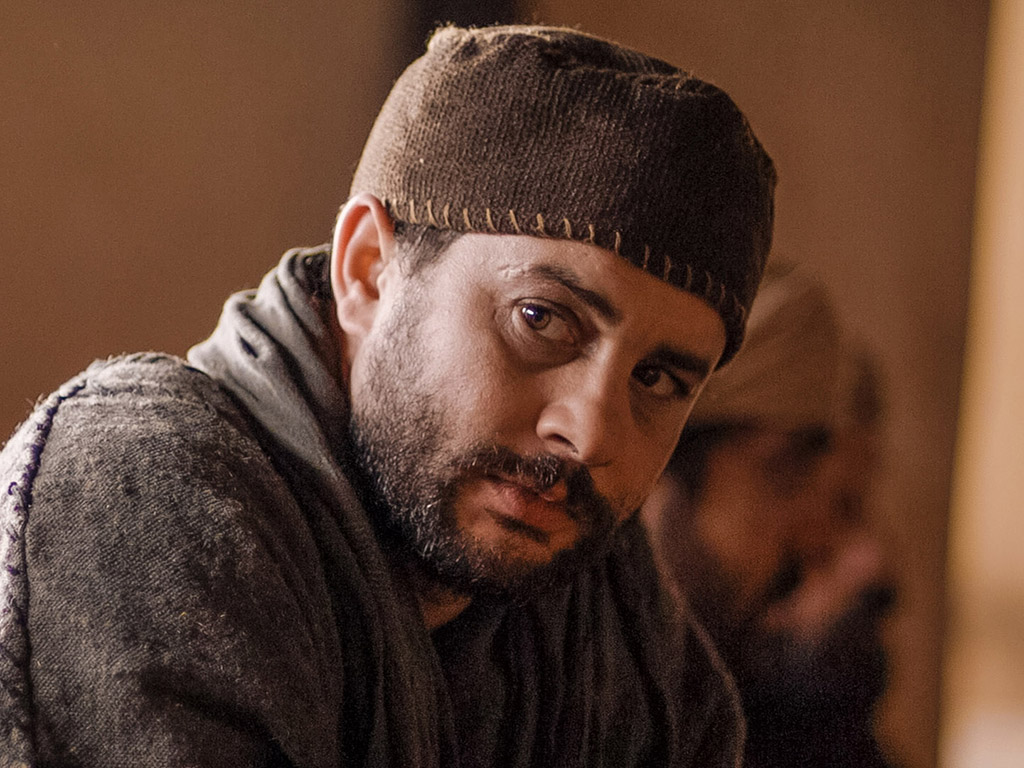 In sweet abandonlet me be spilled outand used up for Thee
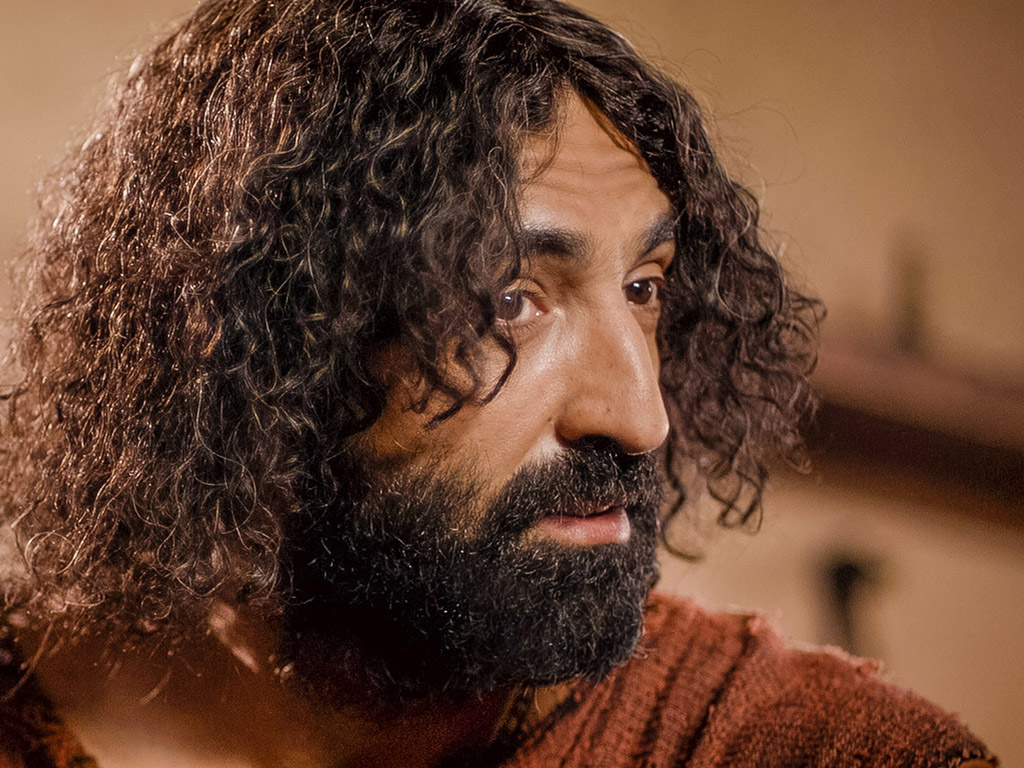 Lord, You were God's precious treasure,His loved and His own perfect Son
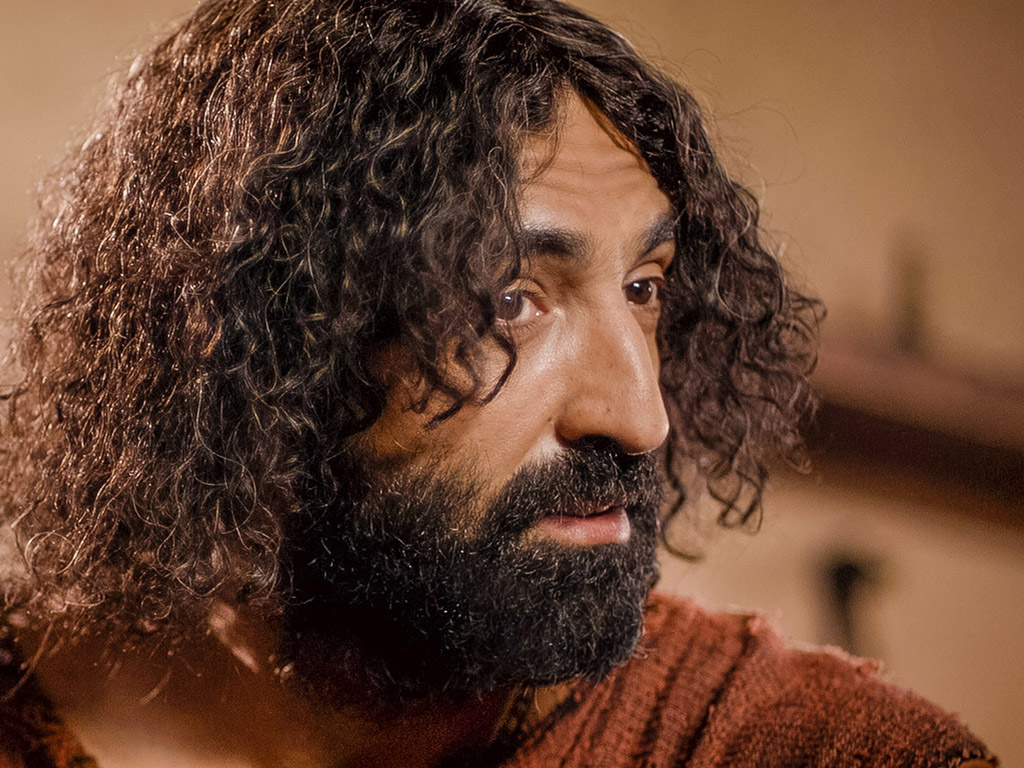 Sent here to show methe love of the Father,just for love it was done
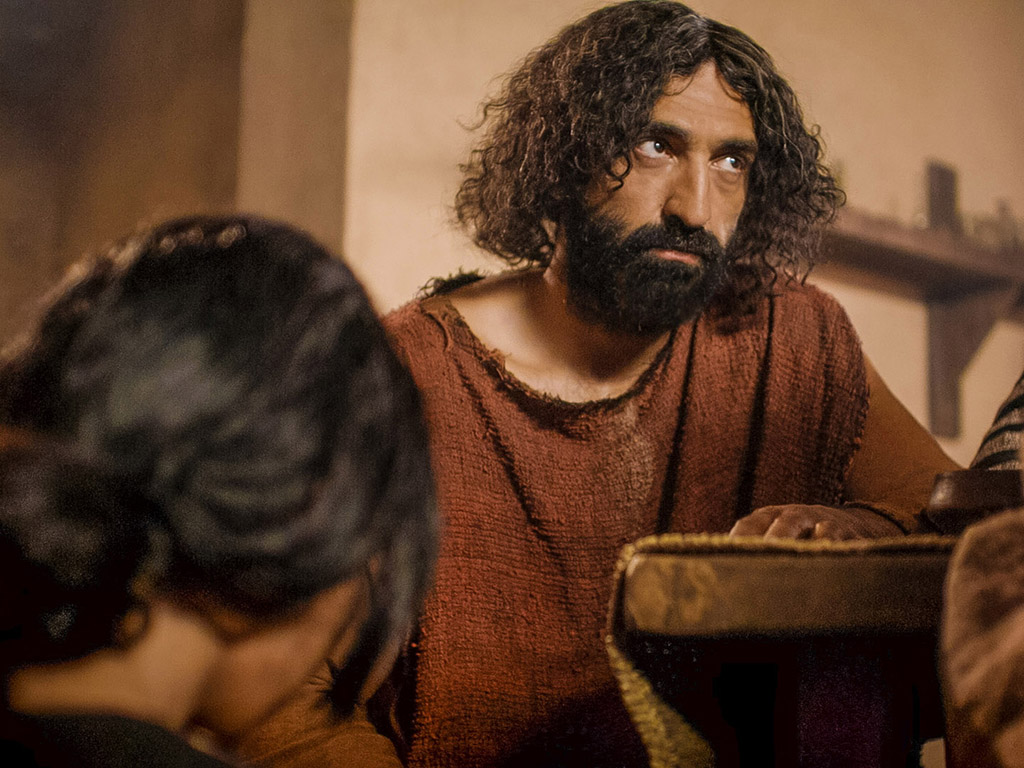 And though You were perfect and holyYou gave up Yourself willingly
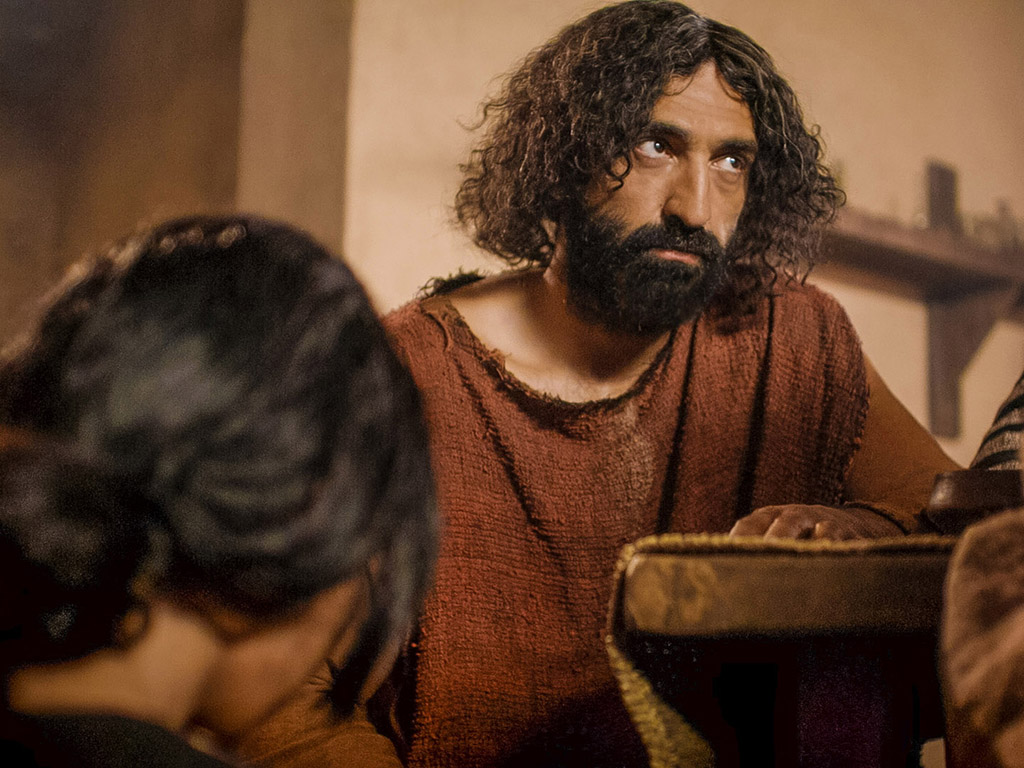 You spared no expense for my pardonYou were used up and wasted for me
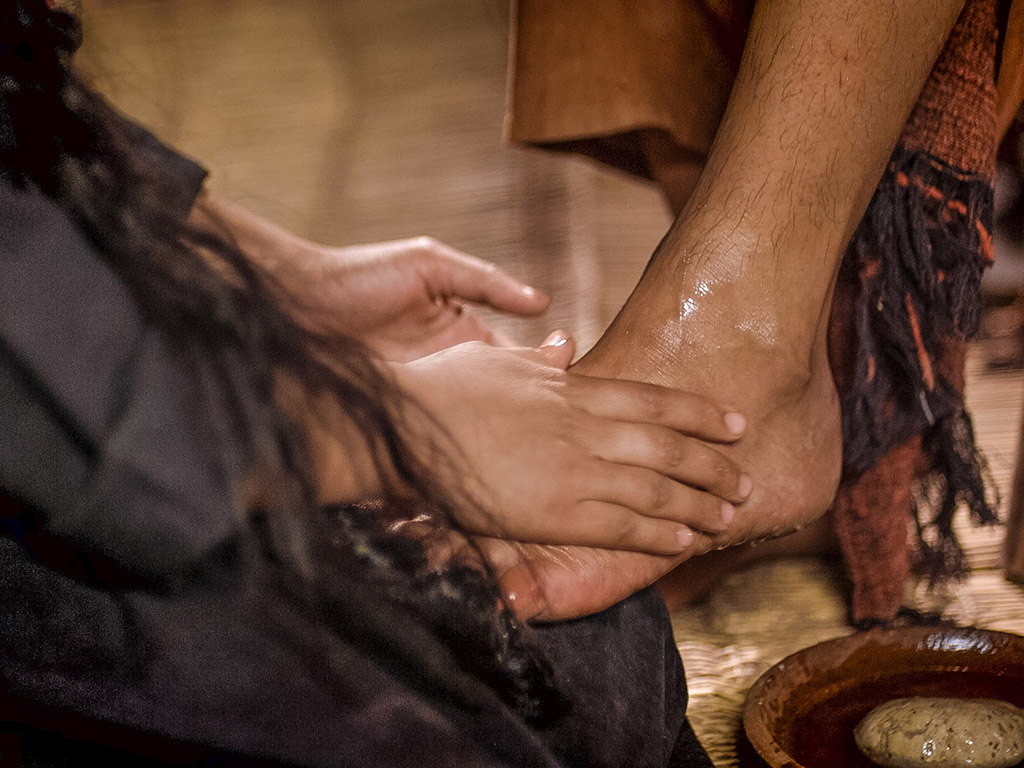 Broken and spilled outJust for love of me, Jesus––
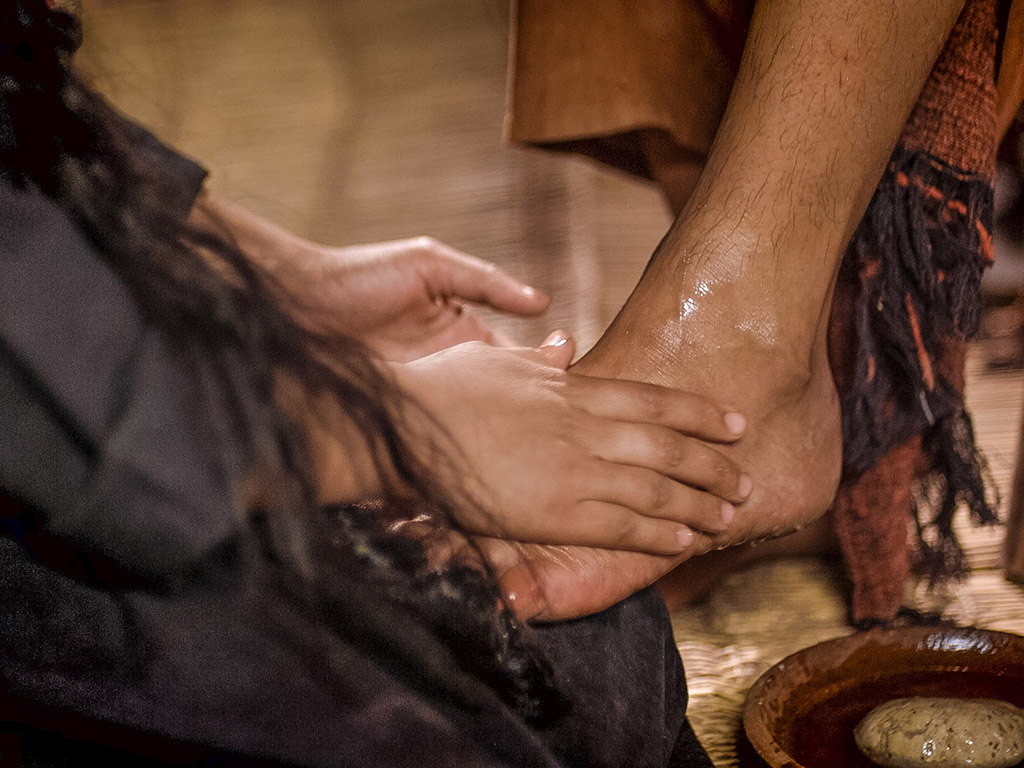 God's most precious treasurelavished on me
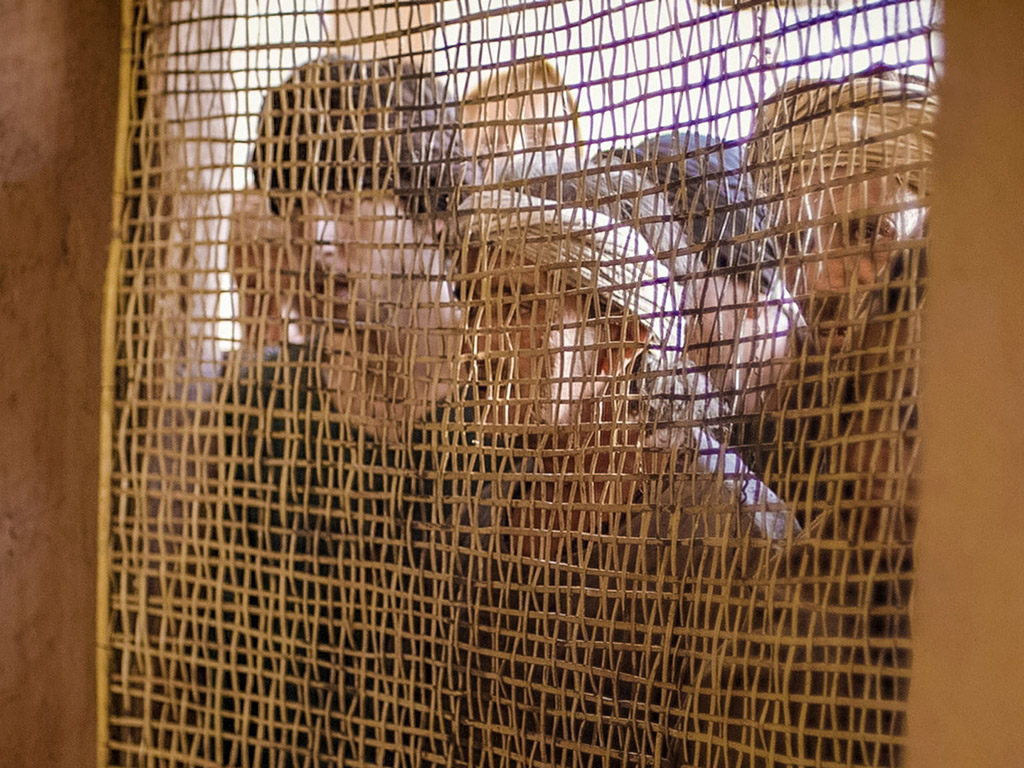 Broken and spilled outand poured at my feet.
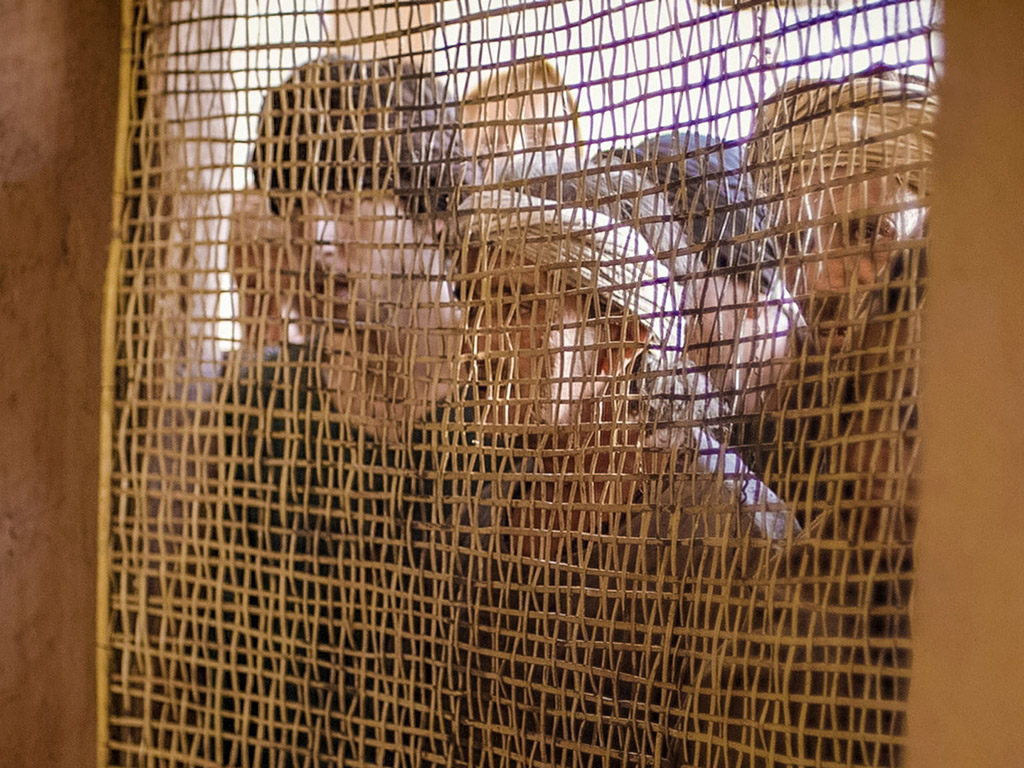 In sweet abandon,Lord, You were spilled out and used up for me
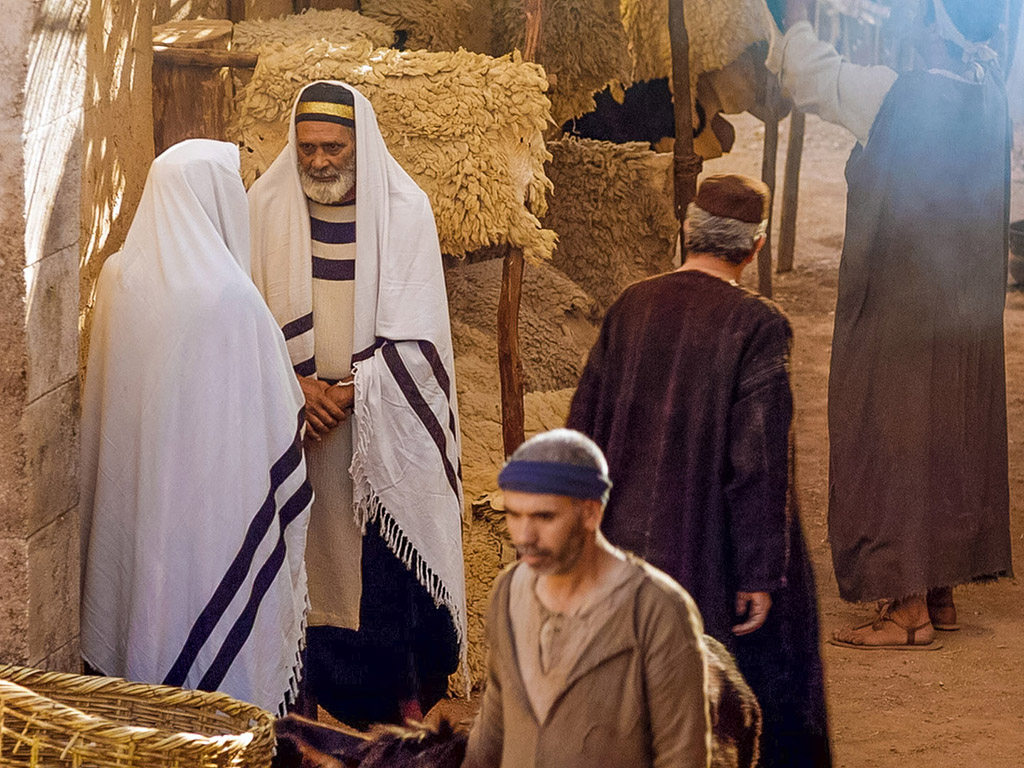 In sweet abandon, let me be spilled outand used up for Thee
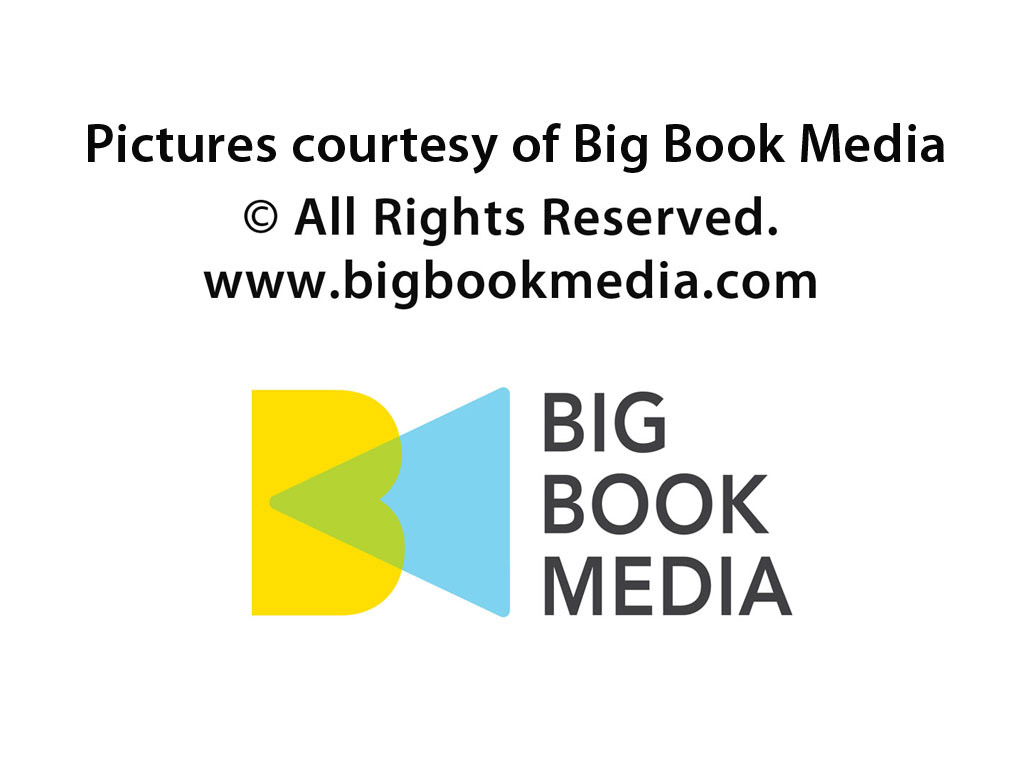 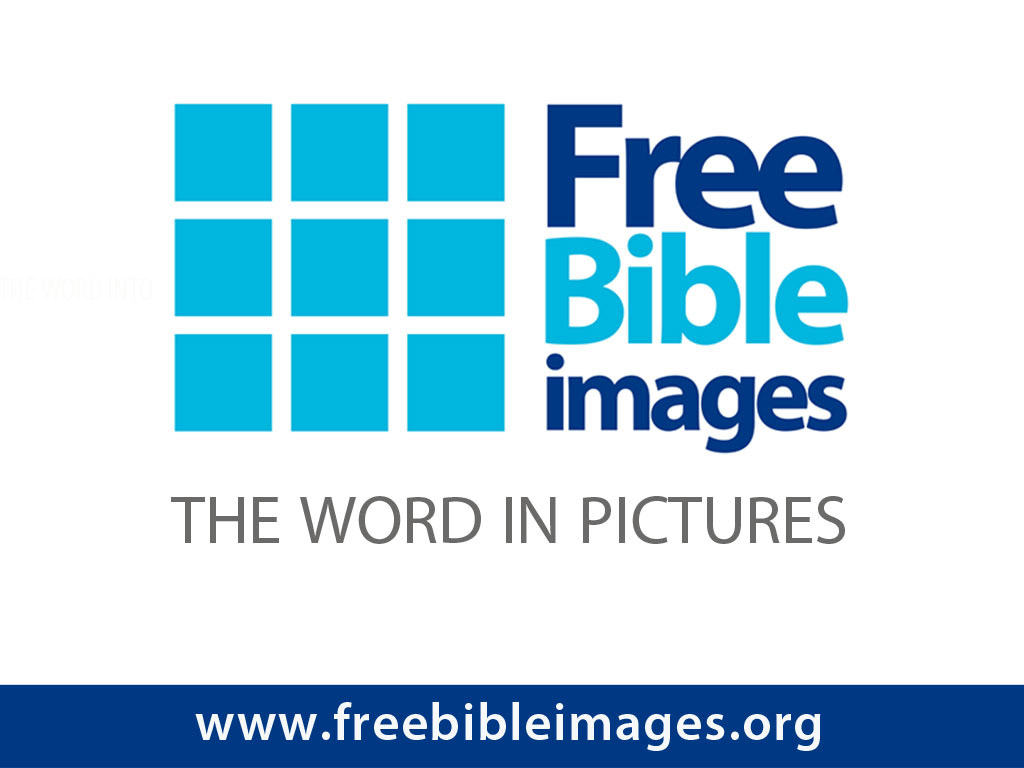 Other Free Image Sites
Studybible.info/vines
Bibleplaces.com
Biblestudytools.com
Bible.org
Get this presentation for free!
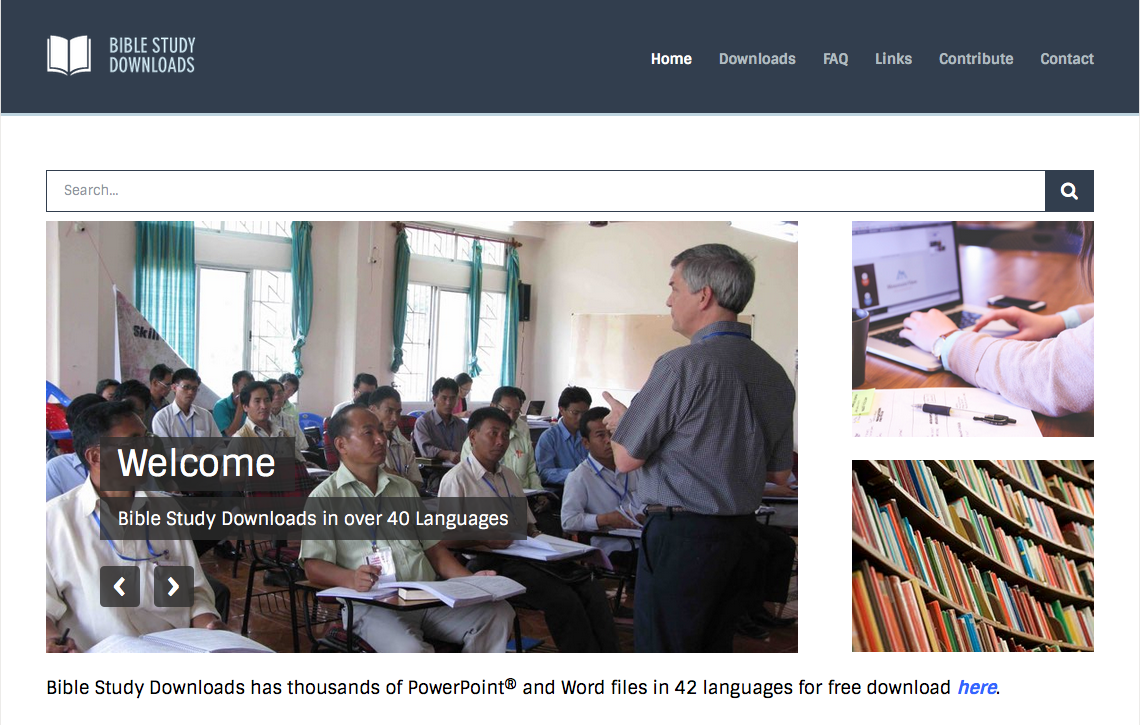 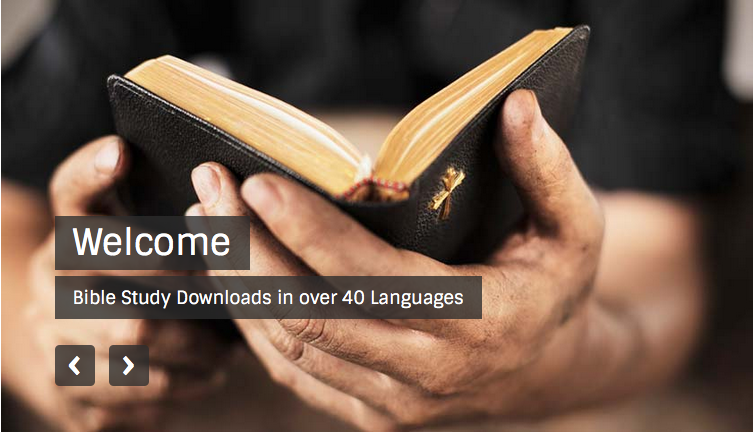 Bible Study link at BibleStudyDownloads.org
[Speaker Notes: Bible Study (bs)]